ATTIVITA’ DI GESU’ IN GALILEA 2

MATTEO IV, 13-25, VIII, 14.17, XII, 1-21
MARCO !, 14-31. 35.45
LUCA 4, 14-44, V 1-39, VI, 1-11.17-19
Nazaret
Cafarnao = villaggio di Naun
Mare di Galilea = regione circoscritta
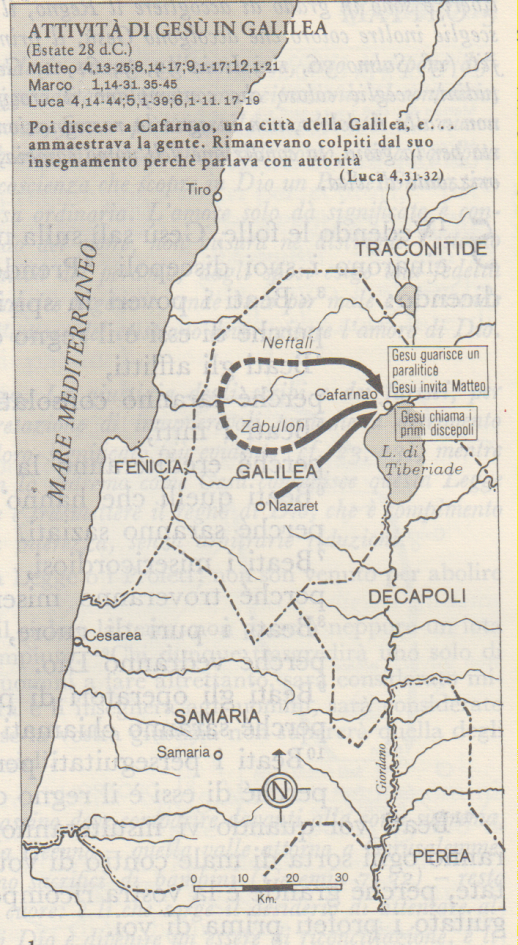 Estate 28 d. Cr.
Veduta della moderna Nazaret
Nazaret.Il monte del precipizio
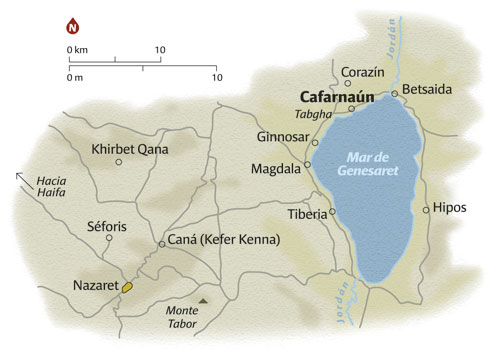 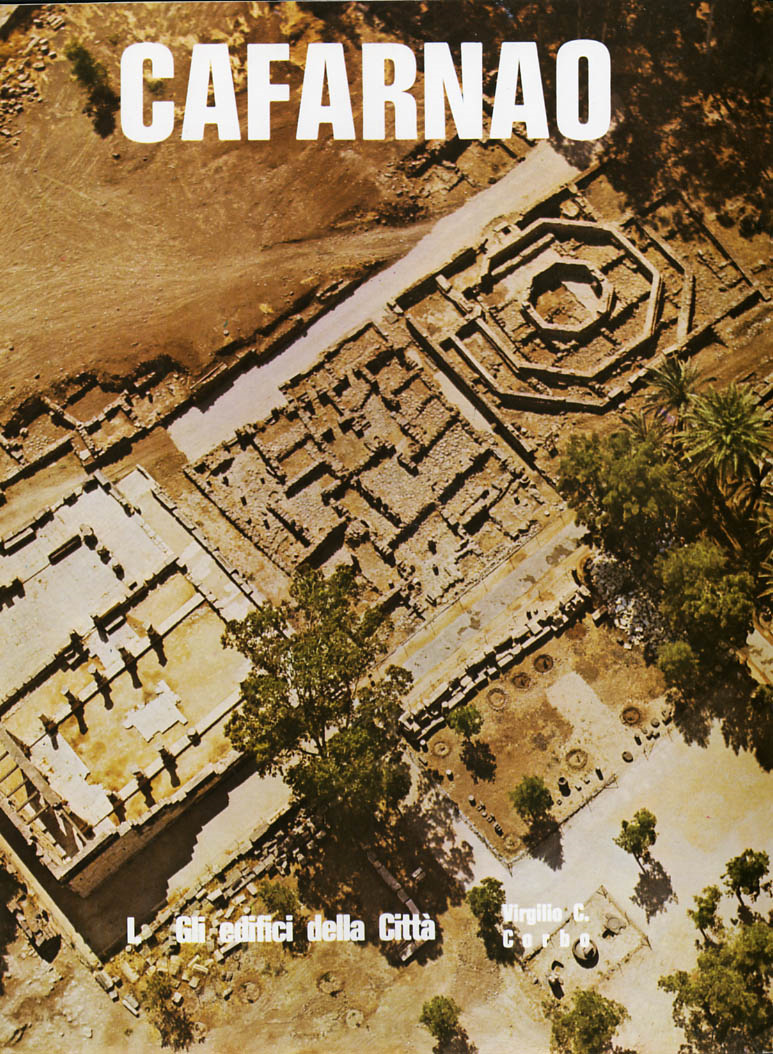 Cafarnao, dall’alto, sinagoga e casa di San Pietro
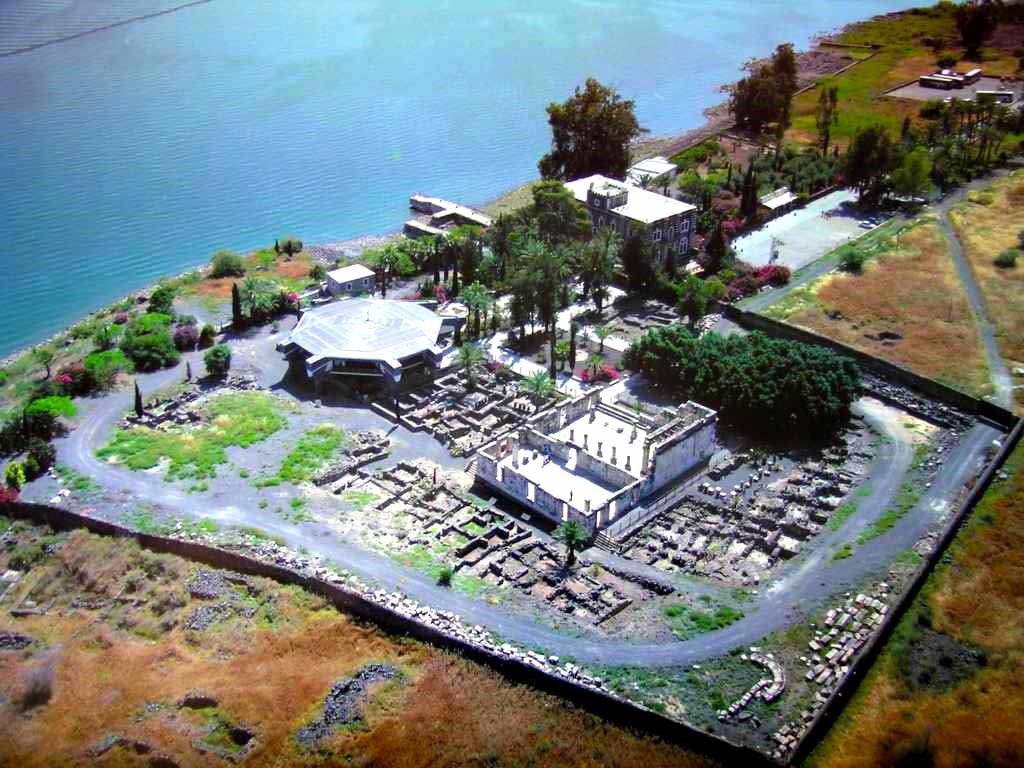 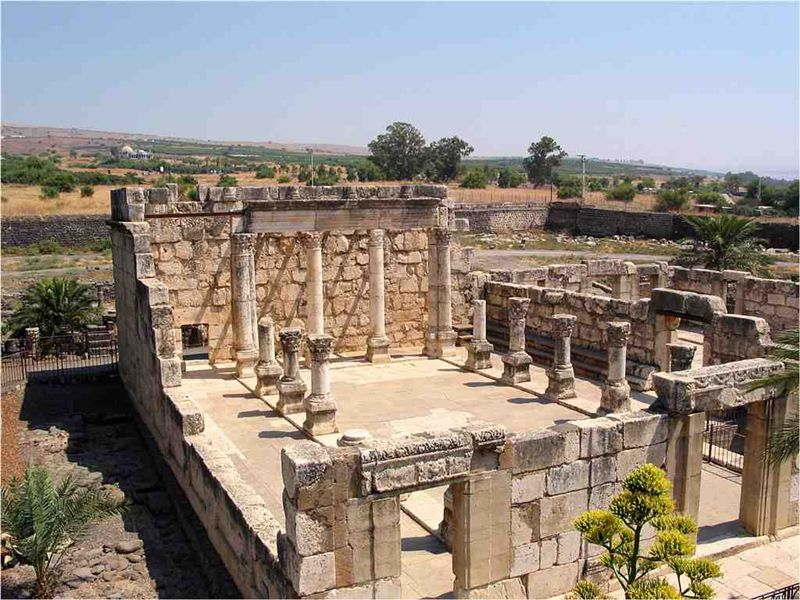 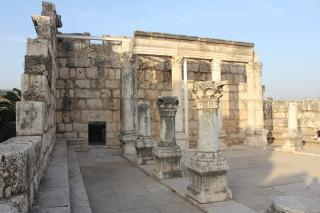 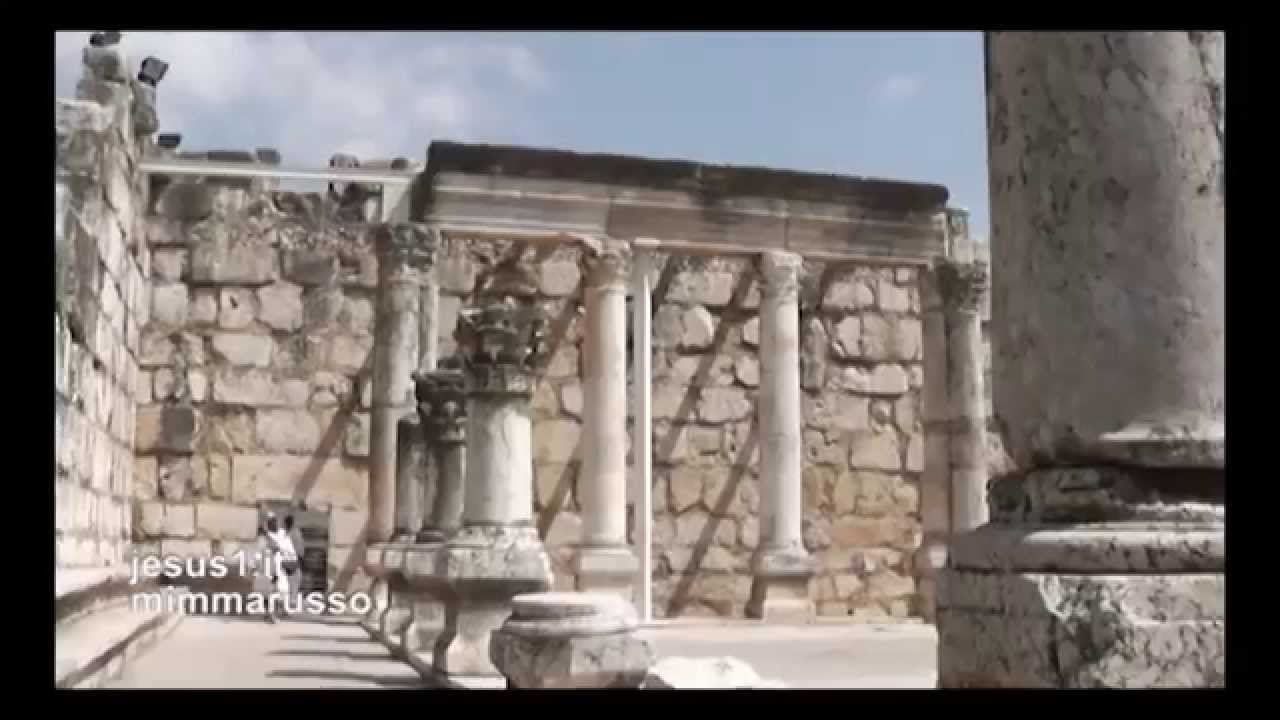 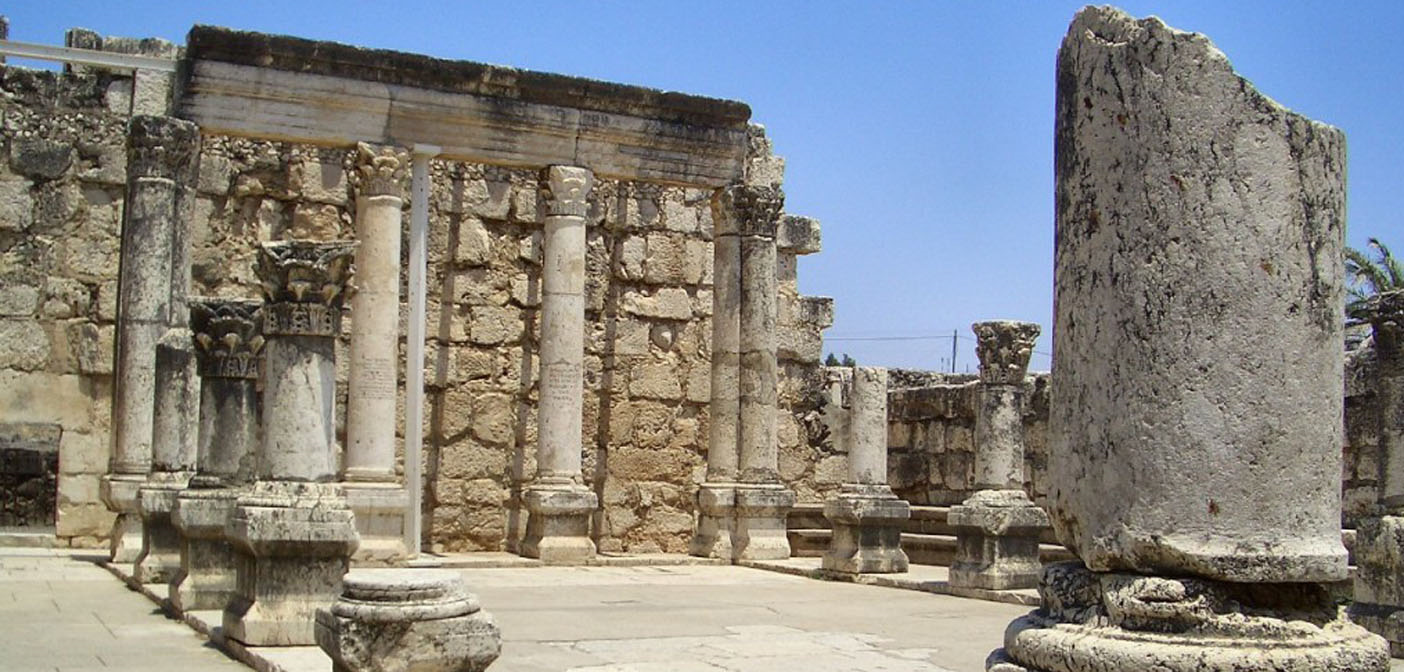 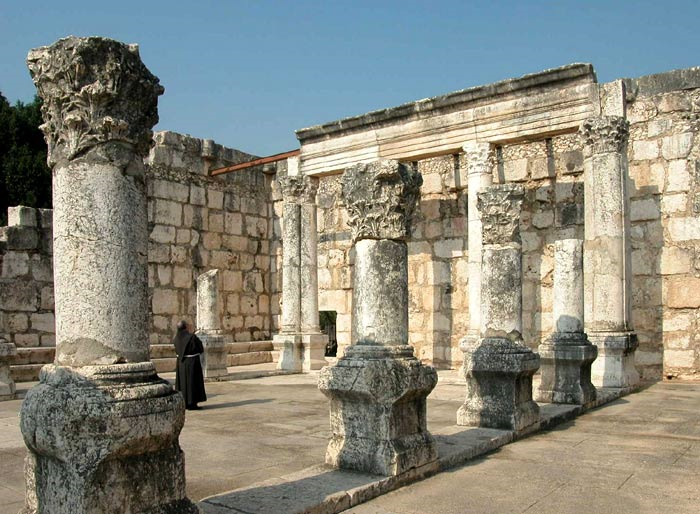 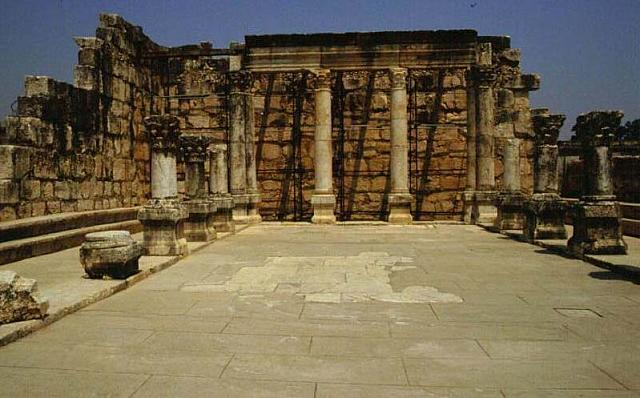 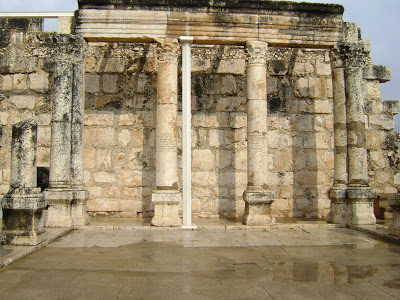 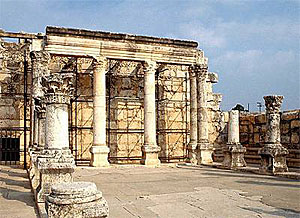 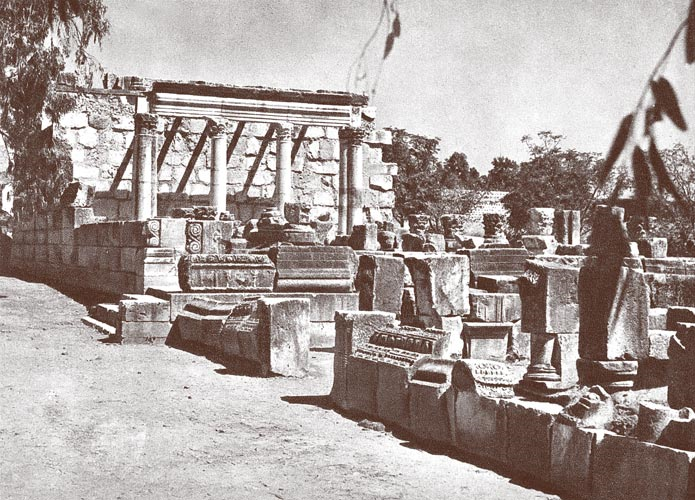 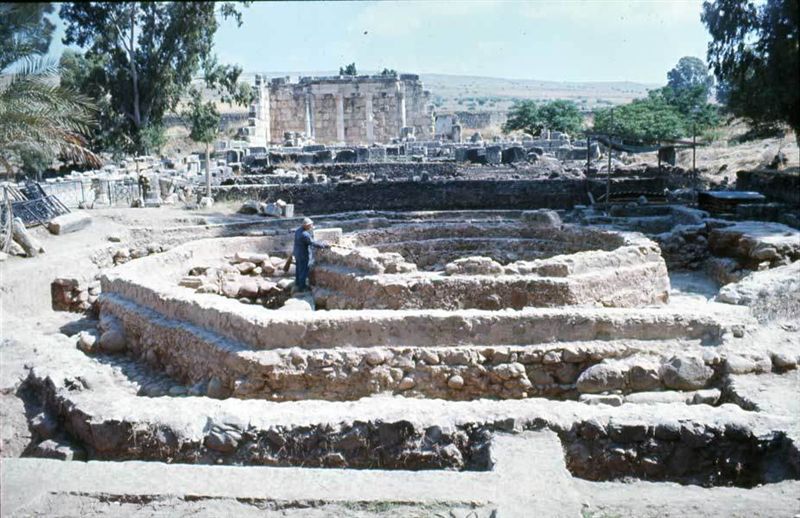 Cafarnao, scavi sulla casa di San Pietro. La chiesa esagonale
La casa di Pietro.
Lago di Tiberiade
Il Giordano esce dal lago di Tiberiade